جامعة صلاح الدين
كلية العلوم الإسلامية
قسم الشريعة
1444هـ 2022-2023م
5/28/2023
1
مدخل الى اصول الفقه                                                   د. ابراهيم سةنكةسةري
مدخل إلى أصولِ الفقه
پرؤفيسؤرى ياريدةدةر دكتؤر ابراهیم احمد سه‌نگه‌سه‌ری
دكتؤرا لة فيقهي ئيسلامي بةراورد

Dr. Ibrahim Ahmed Sangasary 
                       Ibrahim sangasary
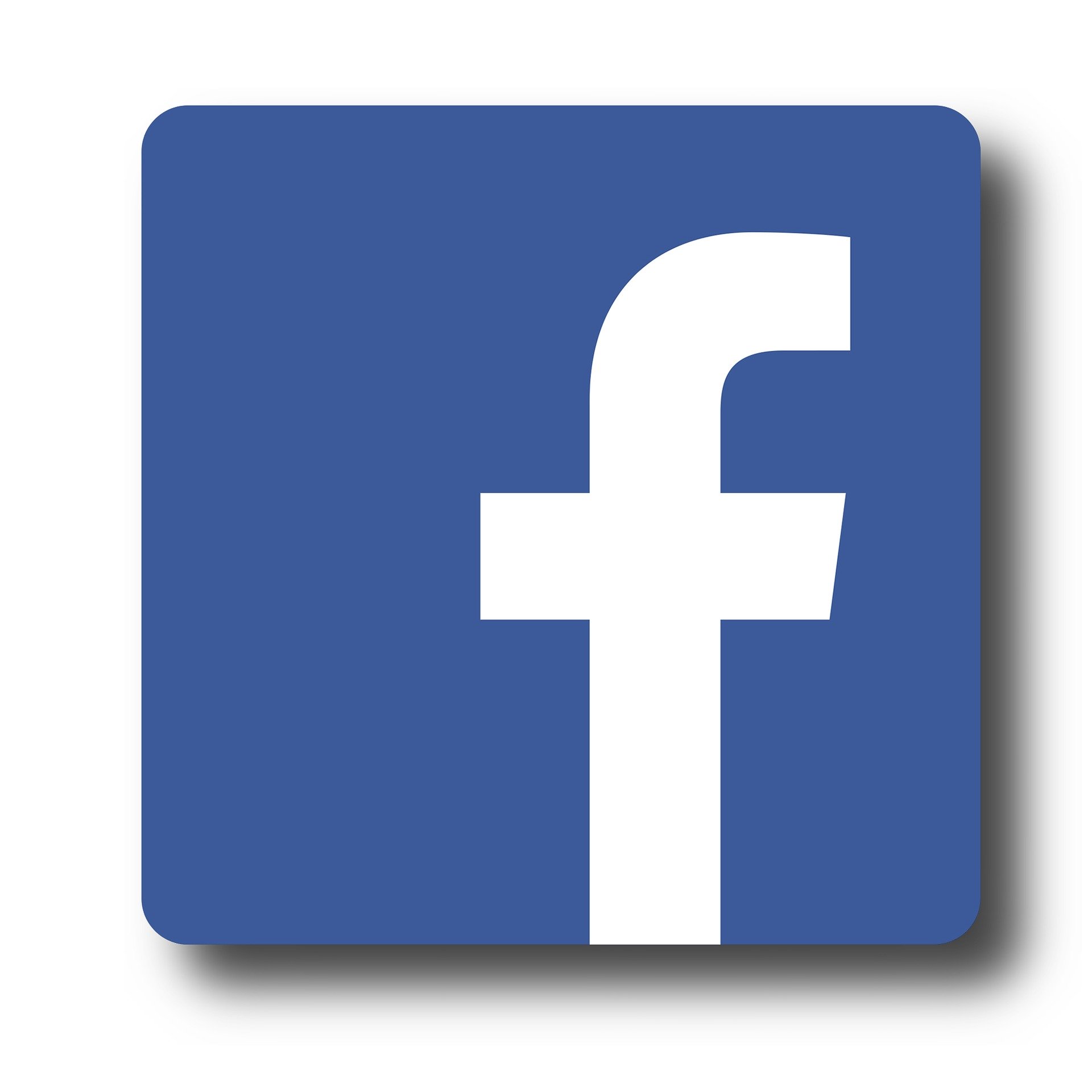 5/28/2023
2
مدخل الى اصول الفقه                                                   د. ابراهيم سةنكةسةري
الإمام الغزالي في المستصفى: جُمْلَةُ الْأُصُولِ تَدُورُ عَلَى أَرْبَعَةِ أَقْطَابٍ:
‌
الْقُطْبُ الْأَوَّلُ: فِي الْأَحْكَامِ، وَالْبُدَاءَةُ بِهَا أَوْلَى، لِأَنَّهَا الثَّمَرَةُ الْمَطْلُوبَةُ.
‌الْقُطْبُ الثَّانِي: فِي الْأَدِلَّةِ، وَهِيَ الْكِتَابُ وَالسُّنَّةُ وَالْإِجْمَاعُ، وَبِهَا التَّثْنِيَةُ، إذْ بَعْدَ الْفَرَاغِ مِنْ مَعْرِفَةِ الثَّمَرَةِ، لَا أَهَمَّ مِنْ مَعْرِفَةِ ‌الْمُثْمِرِ.
‌الْقُطْبُ الثَّالِثُ: فِي طَرِيقِ الِاسْتِثْمَارِ، وَهُوَ وُجُوهُ دَلَالَةِ الْأَدِلَّةِ، وَهِيَ أَرْبَعَةٌ: دَلَالَةٌ بِالْمَنْظُومِ، وَدَلَالَةٌ بِالْمَفْهُومِ، وَدَلَالَةٌ بِالضَّرُورَةِ وَالِاقْتِضَاءِ، وَدَلَالَةٌ بِالْمَعْنَى الْمَعْقُولِ.
‌الْقُطْبُ الرَّابِعُ: فِي الْمُسْتَثْمِرِ، وَهُوَ الْمُجْتَهِدُ الَّذِي يَحْكُمُ بِظَنِّهِ، وَيُقَابِلُهُ الْمُقَلِّدُ الَّذِي يَلْزَمُهُ اتِّبَاعُهُ، فَيَجِبُ ذِكْرُ شُرُوطِ الْمُقَلِّدِ وَالْمُجْتَهِدِ وَصِفَاتِهِمَا.
5/28/2023
3
مدخل الى اصول الفقه                                                   د. ابراهيم سةنكةسةري
أقسام الحكم الشرعي
سبق أن قلنا أن الحكم الشرعي ينقسم إلى:
(أ) الحكم التكليفي، وتحدثنا عنه وعن أقسامه الخمسة ( الواجب، المندوب، الحرام، المكروه، المباح )
(ب) الحكم الوضعي. وآن الوقت للحديث عنه.
5/28/2023
4
مدخل الى اصول الفقه                                                   د. ابراهيم سةنكةسةري
أقسام الحكم الشرعي
الحكم الوضعي.
الوضع لغةً: الترك والإسقاط.

واصطلاحاً: هو خطاب الله تعالى، المتعلقَّ بجعل الشيء سبباً لفعل المكلف، أو شرطاً له، أو مانعاً منه.

وهو خطاب لا يتضمن توجيهاً مباشراً للمكلفين، بل هو توضيح للحكم التكليفي ( وخادمٌ له )، حيث إنه يبين سببه، وشرطه، ومانعه، وهل هو صحيح، أو فاسد، أو عزيمة، أو رخصة .
5/28/2023
5
مدخل الى اصول الفقه                                                   د. ابراهيم سةنكةسةري
أقسام الحكم الشرعي
لماذا سُمّي بالحكم الوضعي؟
الجواب: لأن مقتضاه وضع أسباب لمسببات، أو شروط لمشروطات، أو موانع من أحكام.
فالشَّارعِ هوَ الَّذي قرَّرَ مثلاً: أنَّ السَّرقةَ سببٌ لقطعِ اليَدِ.
 والوضوءَ شرطٌ لصحَّةِ الصَّلاةِ.
 وقتلَ الوارثِ مورِّثه مانعٌ من الميراثِ، من غيرِ أن يتعلَّقَ بطلبٍ من المكلَّفِ.
5/28/2023
6
مدخل الى اصول الفقه                                                   د. ابراهيم سةنكةسةري
الفرق بين الحكم التكليفي والحكم الوضعي
يتفرق الحكم التكليفي عن الحكم الوضعي بما يلي:

أولًا: أن المقصود من الحكم التكليفي طلب فعل أو ترك من المكلف، أو التخيير بين الفعل والترك.
وأما الحكم الوضعي: فليس فيه تكليف أو تخيير، وإنما فيه ارتباط أمر بآخر على وجه السببية أو الشرطية أو المانعية الخ....
5/28/2023
7
مدخل الى اصول الفقه                                                   د. ابراهيم سةنكةسةري
الفرق بين الحكم التكليفي والحكم الوضعي
ثانيًا: أن الحكم التكليفي مقدور للمكلف، وفي استطاعته أن يفعله أو يتركه، ولذلك يثاب على الفعل ويعاقب على الترك.
أما الحكم الوضعي: فقد يكون مقدورًا للمكلف، مثل: صيغ العقود، التي هي سبب لصحتها، واقتراف الجرائم، فهي سبب لترتب أحكامها، واستحقاق العقوبة.
وقد يكون غير مقدور للمكلف، مثل: القرابة التي هي سبب للإرث، فالإرث سبب من أسباب الملك، وهما غير مقدورين للمكلف، مثل: دلوك الشمس فإنه سبب لوجوب الصلاة. والدلوك ليس من فعل المكلف ولا قدره له على إيجاده. =
5/28/2023
8
مدخل الى اصول الفقه                                                   د. ابراهيم سةنكةسةري
الفرق بين الحكم التكليفي والحكم الوضعي
ثالثًا: أن الحكم التكليفي لا يتعلق إلا بالمكلف.
 أما الحكم الوضعي: فإنه يتعلق بالجميع، فالصبي -مثلًا- تجب الزكاة في ماله وإن كان غير مكلف، لوجود سبب الزكاة، وهو ملك النصاب، ويضمن وليه ما يتلفه وهكذا
5/28/2023
9
مدخل الى اصول الفقه                                                   د. ابراهيم سةنكةسةري
أقسام الحكم الشرعي
أقسام الحكم الوضعي:
ثلاثة، هي:
السَّبب، والشَّرطِ، والمانعِ، ووجودُ كلٍّ منها أو تخلُّفُه (عدَمُ وجودِهِ)، يتفرَّعُ عنه صحّةُ العملِ أو فسادُهُ، كما يتفرَّعُ ما وضعَتْهُ الشَّريعةُ من الاعتباراتِ التَّابعةِ لقُدرةِ المكَلَّفِ على الامتثالِ إلى: عزيمةٍ، ورُخصةٍ.
5/28/2023
10
مدخل الى اصول الفقه                                                   د. ابراهيم سةنكةسةري
القسم الأول: السبب
تعريف السبب: 
السبب لغةً: ما يُتَوَصَّلُ به إلى غيره.
وفي اصطلاح الأصوليين: هو الأمرُ الَّذي جعلَ الشَّرعُ وجودَهُ علامةً على وجودِ الحُكمِ، وعدَمَهُ علامةً على عدَمِ الحُكمِ.
 أي أن وجود السبب علامة على وجود الحكم، وانتفاءه علامة على انتفاء الحكم. 
فمثلا: الزوال سبب لوجوب صلاة الظهر، وإن كان أصل الوجوب من الشرع، لكن لولا الزوال؛ ما عَرَفَ الناس متى يصلون الظهر، وهكذا بقية الأوقات.
5/28/2023
11
مدخل الى اصول الفقه                                                   د. ابراهيم سةنكةسةري
القسم الأول: السبب
الفرق بين العلة والسبب: 
فإذا كانَ السَّببُ معقولَ المعنى يُدرِكُ العقلُ مناسبَتَهُ للحُكمِ سُمِّي ب (العلَّة) كما يُسمَّى (السَّببُ)، مثلُ: الإسكَارِ علَّةٌ لتحريمِ الخمْرِ.
وإذا كانَ السَّببُ غيرَ معقولَ المعنى، بأنْ خفِيَ علَى العقلِ أنْ يُدركَ مُناسبَتَهُ للحُكمِ، فيُقتصرُ على تسميتهِ (سببًا) ولا يُسمَّى (علَّةً) ، مثلُ: دخولِ الوقتِ سببٌ لوجوبِ الصَّلاةِ.
5/28/2023
12
مدخل الى اصول الفقه                                                   د. ابراهيم سةنكةسةري
القسم الأول: السبب
بم يُعرف السب:
مِمَّا يُساعدُ على معرفةِ كونِ الشَّيءِ سببًا: 
إضافَةُ الحُكمِ إليهِ، تقولُ مثلاً: (صلاَةُ المغربِ، وصومُ الشَّهرِ، وحدُّ الشُّربِ، وكفَّارةُ اليمينِ) ، فالمغربُ والشَّهرُ والشُّربُ واليمينُ أسبابٌ لما أُضيفَتْ إليه من الأحكامِ.
5/28/2023
13
مدخل الى اصول الفقه                                                   د. ابراهيم سةنكةسةري
القسم الأول: السبب
أقسام السبب:
ينقسمُ (السَّببُ) باعتبارِ من سبَّبه إلى قسمينِ:
1ـ ما جعلتْهُ الشَّريعةُ سببًا ابتداءً، من غيرِ أن يكونَ للمكلَّفِ فعلٌ فيه.
من أمثلتهِ:
أ: دُخولُ الشَّهر لوُجوبِ صومِ رمضانَ، قال تعالى: {فَمَنْ شَهِدَ مِنْكُمُ الشَّهْرَ فَلْيَصُمْهُ} [البقرة: 185] .
ب: الاضطِرارُ لجوازِ أكلِ الميتَةِ، قال تعالى: {فَمَنِ اضْطُرَّ غَيْرَ بَاغٍ وَلَا عَادٍ فَلَا إِثْمَ عَلَيْهِ} [البقرة: 173] .
5/28/2023
14
مدخل الى اصول الفقه                                                   د. ابراهيم سةنكةسةري
القسم الأول: السبب
2ـ ما سببُهُ المكلَّفُ فرتَّبَتِ الشَّريعة الآثارَ على وجودِهِ.
من أمثلتِهِ:
أ: السَّفرُ لإباحةِ الفِطرِ، قال تعالى في الآية المتقدمة: {أَوْ عَلَى سَفَرٍ} .
ب: الإهداءُ لمِلكِ المُهدَى إليهِ للهديَّة، والبيعُ لِملكِ المشتري للسِّلعةِ، والتَّصدُّقُ لملكِ المُتصدَّقُ عليه للصَّدقَةِ، فهذهِ وشِبهُهَا أسبابٌ لنقلِ ملكيَّةِ الشَّيءِ لمن صارتْ إليهِ، ويكونُ بها حُرَّ التَّصرُّفِ فيها.
5/28/2023
15
مدخل الى اصول الفقه                                                   د. ابراهيم سةنكةسةري
القسم الثاني: الشرط
تعريف الشرط:
الشرط لغة: الشِّينُ وَالرَّاءُ وَالطَّاءُ أَصْلٌ يَدُلُّ عَلَى عَلَمٍ وَعَلَامَةٍ، ..... ومِنْ ذَلِكَ، الشَّرَطُ: الْعَلَامَةُ. وَأَشْرَاطُ السَّاعَةِ: عَلَامَاتُهَا.
وهذا المعنى هو المقصود.
5/28/2023
16
مدخل الى اصول الفقه                                                   د. ابراهيم سةنكةسةري
القسم الثاني: الشرط
الشرط في اصطلاح الأصوليين: ما توقَّفَ وجودُ الشَّيءِ على وجودِهِ، وليسَ هوَ جزْءًا من ذاتِ ذلكَ الشَّيءِ، بلْ هوَ خارجٌ عنهُ، كما لا يلزمُ من جودِهِ، وُجودُ ما كانَ شرْطًا فيهِ.
5/28/2023
17
مدخل الى اصول الفقه                                                   د. ابراهيم سةنكةسةري
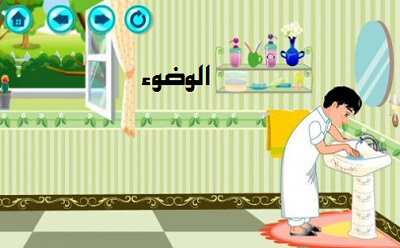 القسم الثاني: الشرط
من أمثلتِهِ:

مثاله: الطهارة شرط لصحة الصلاة، لحديث: (( لا يقبلُ الله صلاةً بغيرِ طُهورٍ)) أخرجهُ مسلمٌ .
فيلزم من عدم الطهارة عدم صحة الصلاة، ولا يلزم من وجود الطهارة صحة الصلاة ولا عدمها؛ لأن الطهارة قد تحصل ولا تحصل صلاة، أو تحصل صلاة غير مستوفية لبقية الشروط والأركان
5/28/2023
18
مدخل الى اصول الفقه                                                   د. ابراهيم سةنكةسةري
القسم الثاني: الشرط
الفرق بين الشَّرط والرّكن
يشتركُ (الشَّرطُ) و (الُّركن) في أنَّ كُلاًّ منهما يتوقَّفُ عليهِ وجودُ الشَّيءِ.
 فالوضُوءُ شرطٌ للصَّلاةِ، والرُّكوعُ رُكنٌ فيها، ولا بُدَّ من وجودِ كلٍّ منهمَا لصحَّةِ الصَّلاةِ.
 لكنْ الفرقُ بينهمَا في أنَّ:
الشَّرطَ خارجٌ عن نفسِ الصَّلاةِ ليس جُزءًا منها.
والرُّكنَ جزءٌ من نفسِ الصَّلاةِ
5/28/2023
19
مدخل الى اصول الفقه                                                   د. ابراهيم سةنكةسةري
القسم الثاني: الشرط
أقسام الشرط:
ينقسم الشرط من حيث مصدرُه قسمين:
أحدهما: شرطٌ شرعيٌّ: هو ما اشترطه الشارع.
مثال: شروط صحة الوضوء.
مثال: شروط صحة الصلاة.
5/28/2023
20
مدخل الى اصول الفقه                                                   د. ابراهيم سةنكةسةري
القسم الثاني: الشرط
أقسام الشرط:
الثاني: شرطٌ جَعليٌّ: هو ما اشترطه المكلَّف على نفسِه؛ حيث يعلِّق عليه تصرُّفاتِه ومعاملاتِه.
مثال: الاشتراط في البيوع؛ كأن يقولَ: بِعني هذا الثوب، بشرط أن أستلمه منك في مكةَ.
أو يقول للمشتري: لك الخيار شهرًا، ونحوه.
مثال: الاشتراط في النكاح؛ كأن يقولَ: أُزوِّجك ابنتي بشرط ألا تنقلَها من بلدها.
5/28/2023
21
مدخل الى اصول الفقه                                                   د. ابراهيم سةنكةسةري
القسم الثالث: المانع
تعريف المانع: 
المانع لغة: اسم فاعل من منَعَ، و(الْمَنْعُ) ضِدُّ الْإِعْطَاءِ، وَقَدْ مَنَعَ مِنْ بَابِ قَطَعَ فَهُوَ (مَانِعٌ).
المانع في اصطلاح الأصوليين: 
"هو الذي يلزم من وجوده العدم". 
أي: يلزم من تحقُّقه انعدام صحَّة العمل أو أجره.
بمعنى آخر: إذا وجد المانع لا يصح العمل.
5/28/2023
22
مدخل الى اصول الفقه                                                   د. ابراهيم سةنكةسةري
القسم الثالث: المانع
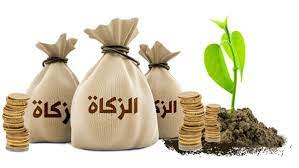 أمثلة: 

الدَّين يلزم من وجوده عدم وجود الحكم - وهو: وجوب الزكاة -، ولا يلزم من عدم الدين وجود الحكم - وهو: وجوب الزكاة - ولا عدم وجوده: فقد يكون الشخص غير المدين غنيا يملك النصاب مع حولان الحول، فهنا يوجد الحكم - وهو:
وجوب الزكاة -، وقد يكون الشخص غير المدين فقيراً لم يبلغ المال
الذي عنده النصاب، فهنا لا يوجد الحكم - وهو وجوب الزكاة -.
5/28/2023
23
مدخل الى اصول الفقه                                                   د. ابراهيم سةنكةسةري
من هو الحاكم
يطلق لفظ الحاكم عند الأصوليين على معنيين:
المعنى الأول: الحاكم بمعنى واضع الأحكام، ومثبتها، ومصدرها.
المعنى الثاني: الحاكم بمعنى الذي يدرك الأحكام، ويظهرها ويعرفها ويكشف عنها.
5/28/2023
24
مدخل الى اصول الفقه                                                   د. ابراهيم سةنكةسةري
أولاً: الحاكم بالمعنى الأول
الحاكم بالمعنى الأول هو اللَّه تبارك وتعالى، الخالق البارئ المصور، فلا شرع في الإسلام إلا من اللَّه تعالى، سواء أكانت الأحكام تكليفية أم وضعية، ولا حكم إلا ما حكم به.
هذا باتفاق المسلمين قاطبة، لم يخالف بذلك أحد منهم يؤمن باللَّه ربّا، وبمحمد نبيًّا، وبالقرآن دستورًا، وبالإسلام دينًا.
سواء أظهر هذا الحكم بالنص الذي أوحى به إلى محمد - صلى الله عليه وسلم -، أم فيما يتوصل إليه المجتهد بالقياس والدلائل والأمارات التي شرعها اللَّه لاستنباط أحكامه.
فليست السنة والإجماع والقياس وبقية المصادر إلا مبيِّنة وكاشفة عن حكم اللَّه تعالى، ولا تعتبر حجة ولا دليلًا إلا لثبوت حجيتها من قبل اللَّه تعالى.
5/28/2023
25
مدخل الى اصول الفقه                                                   د. ابراهيم سةنكةسةري
الأدلة على أن الحاكم هو الله
وضع علماء الأصول القاعدة المشهورة "لا حكم إلا للَّه"، فالحاكم هو اللَّه تعالى الذي يصدر عنه الخطاب، وترجع إليه الأحكام.
واستدل العلماء على ذلك بأدلة كثيرة أهمها:
1: قال تعالى: {إِنِ الْحُكْمُ إلا لِلَّهِ يَقُصُّ الْحَقَّ وَهُوَ خَيْرُ الْفَاصِلِينَ (57)} [الأنعام: 57]، فالآية الكريمة حصرت الحاكمية باللَّه تعالى، واستعمل القرآن الكريم أداة الحصر لتأكيد هذا المعنى.
5/28/2023
26
مدخل الى اصول الفقه                                                   د. ابراهيم سةنكةسةري
الأدلة على أن الحاكم هو الله
2: وقال تعالى: {وَأَنِ احْكُمْ بَيْنَهُمْ بِمَا أَنْزَلَ اللَّهُ وَلَا تَتَّبِعْ أَهْوَاءَهُمْ} [المائدة: 49]، فالآية الكريمة بيَّنت أن الحكم الواجب على المؤمنين هو ما أنزله اللَّه تعالى، وليس ما تميل إليه الأهواء والنفوس والعقول البشرية.

3 - بين القرآن وجوب الرجوع إلى أحكام اللَّه تعالى في القرآن والسنة عند التنازع وعلق الإيمان عليه، فقال تعالى: {فَإِنْ تَنَازَعْتُمْ فِي شَيْءٍ فَرُدُّوهُ إِلَى اللَّهِ وَالرَّسُولِ إِنْ كُنْتُمْ تُؤْمِنُونَ بِاللَّهِ وَالْيَوْمِ الْآخِرِ} [النساء: 59].
5/28/2023
27
مدخل الى اصول الفقه                                                   د. ابراهيم سةنكةسةري
ثانياً: الحاكم بالمعنى الثاني
أما المعنى الثاني للحاكم وهو الذي يدرك الأحكام ويظهرها ويعرفها ويكشف عنها، فميز العلماء بين حالتين:
أ: بعد البعثة وبلوغ الدعوة.
ب: قبل البعثة.
5/28/2023
28
مدخل الى اصول الفقه                                                   د. ابراهيم سةنكةسةري
أ: الحاكم بعد البعثة وبلوغ الدعوة
اتفق العلماء على أن الذي يدرك الأحكام الشرعية ويظهرها بعد البعثة، هو التشريع السماوي المنزل، والحاكم هو الشرع الذي جاء به الرسول، فما أحله اللَّه فهو حلال، وما حرمه اللَّه فهو حرام، وما أمر به الشرع فهو حسن وفيه مصلحة، وما نهى عنه الشرع فهو قبيح وفيه مفسدة، وهكذا، وإن ما ورد بالشرع يلتزم به المسلم، ولا يخرج عنه قيد أنملة، ويسلم بكل ما جاء فيه دون اعتراض.
5/28/2023
29
مدخل الى اصول الفقه                                                   د. ابراهيم سةنكةسةري
ب: الحاكم قبل البعثة وبلوغ الدعوة
اختلف علماء المسلمين في تحديد الحاكم قبل البعثة، بالمعنى الثاني – أي الذي يدرك الأحكام- واختلفوا على دور العقل في ذلك على قولين:
5/28/2023
30
مدخل الى اصول الفقه                                                   د. ابراهيم سةنكةسةري
ب: الحاكم قبل البعثة وبلوغ الدعوة
القول الأول: لا يوجد ما يكشف عن حكم اللَّه، قبل البعثة، وأن العقل لا يدرك الأحكام بنفسه، بدون واسطة الرسل والكتب السماوية، فالحاكم هو اللَّه تعالى، والكاشف هو الشرع، ولم يرد شرع، وهو قول أهل السنة والجماعة.

القول الثاني: أن الحاكم حقيقة هو اللَّه تعالى، ولكن العقل يدرك أحكام اللَّه تعالى ويكشف عنها ويعرفها ويظهرها، قبل ورود الشرع، وهو قول المعتزلة، كما أن العقل يعرف أحكام اللَّه تعالى بعد البعثة فيما لم يرد فيه نص.
5/28/2023
31
مدخل الى اصول الفقه                                                   د. ابراهيم سةنكةسةري
معنى الحسن والقبح
يطلق الحسن والقبح على أربعة إطلاقات، هي:
1 – يطلق الحسن على كل أمر يلائم الطبع، مثل: حُسْن إنقاذ الغرقى، و القبح يطلق على كل أمر ينفر الطبع منه، مثل: قبح أخذ المال ظلمًا.
2 - يطلق الحسن على صفة الكمال، مثل حسن العلم وحسن الكرم، ويطلق القبح على صفة النقص، مثل قبح الجهل وقبح البخل.
وهذان الإطلاقان معنيان عقليان، يحكم بهما العقل بالاتفاق بين أهل السنة والمعتزلة.
5/28/2023
32
مدخل الى اصول الفقه                                                   د. ابراهيم سةنكةسةري
معنى الحسن والقبح
3 – يطلق على المدح والثواب، والذم والعقاب، كحُسن الطاعة وقبح المعصية.
5/28/2023
33
مدخل الى اصول الفقه                                                   د. ابراهيم سةنكةسةري
مذاهب العلماء في دور العقل قبل البعثة
اختلف علماء المسلمين في موضوع النزاع في معنى الحاكم الكاشف المظهر، ودور العقل في إظهار الأحكام، وأساس الاختلاف في الحسن والقبح والنتائج المترتبة عليه، على ثلاثة مذاهب.
5/28/2023
34
مدخل الى اصول الفقه                                                   د. ابراهيم سةنكةسةري
مذاهب العلماء في دور العقل قبل البعثة
المذهب الأول: للأشاعرة، يرون أن العقل لا يعرف حكم اللَّه تعالى في أفعال المكلفين، إلا بواسطة رسله وكتبه.
المذهب الثاني: للمعتزلة، ويرون أن العقل نفسه يعرف حكم اللَّه تعالى في أفعال المكلفين قبل البعثة، بدون واسطة الرسل والأنبياء والكتب.
المذهب الثالث: للماتريدية، وهو مذهب وسط بين المذهبين السابقين.
5/28/2023
35
مدخل الى اصول الفقه                                                   د. ابراهيم سةنكةسةري
أولًا: مذهب الأشاعرة
المذهب الأول: للأشاعرة، يرون أن العقل لا يعرف حكم اللَّه تعالى في أفعال المكلفين، إلا بواسطة رسله وكتبه.
مستند هذا المذهب:
 أ: أن العقول تختلف اختلافًا ظاهرًا في الحكم على الأفعال، فبعض العقول تستحسن فعلًا معينًا، بينما تستقبحه بعض العقول، وأن عقل الشخص الواحد يختلف في الفعل الواحد، فيراه حسنًا في وقت، ويراه قبيحًا في وقت آخر، ولأنه قد يغلب الهوى والتشهي على العقل، فيكون التحسين والتقبيح واهيًا وضعيفًا وقائمًا على الهوى.
2: أن الحسن والقبح للأفعال شرعيان، وأن الحسن من أفعال العباد هو ما رآه الشارع حسنًا، فأباحه وطلب فعله كالإيمان والصوم والصلاة وغيرها، وأن القبيح من أفعال الناس هو ما رآه الشارع قبيحًا وطلب تركه، مثل الكفر والزنا وشرب الخمر وغيرها، وليس الحسن ما رآه العقل حسنًا، ولا القبيح ما رآه العقل قبيحًا، أي: إن مقياس الحسن والقبح هو الشرع لا العقل.
5/28/2023
36
مدخل الى اصول الفقه                                                   د. ابراهيم سةنكةسةري
ما ينتج عن مذهب الأشاعرة
1 - أن أهل الفترة الذين عاشوا بعد موت رسولٍ، وقبل مبعث رسول، ومن عاش في عزلة تامة فلم تبلغه دعوة النبي، لا يُكلَّف من اللَّه تعالى بفعل شيء ولا بترك شيء، ولا يثاب على فعل الحسن، ولا يعاقب على كفر، ولا يجب عليه الإيمان والشكر للمنعم، ولا يحرم عليه غيره، لأن الثناء والشكر والتكليف واجب بالشرع لا بالعقل.
واستدلوا على ذلك بقوله تعالى: {وَمَا كُنَّا مُعَذِّبِينَ حَتَّى نَبْعَثَ رَسُولًا (15)} [الإسراء: 15]، فقد نفى القرآن الكريم الحساب والمؤاخذة والعذاب قبل بعثة الرسل الذين تنزل عليهم الأحكام الشرعية، واستغنى عن ذكر الثواب بذكر مقابله من العذاب.
5/28/2023
37
مدخل الى اصول الفقه                                                   د. ابراهيم سةنكةسةري
ما ينتج عن مذهب الأشاعرة
2 - لا يجب على اللَّه تعالى أن يحكم بحسن ما رآه العقل حسنًا، وأن يطلب فعله من الناس، ويوجبه عليهم، ولا يجب عليه أن يحكم بقبح ما رآه العقل قبيحًا، وأن يطلب من الناس تركه، لأن إرادة اللَّه مطلقة، وهو خالق الحسن والقبيح، فله أن يشرع ما شاء على من شاء، من غير منفعة أصلًا، ولكن ثبت بالاستقراء أن اللَّه تعالى شرع أحكامه لتحقيق مصالح العباد تفضلًا منه وإحسانًا، فإن مراعاة النفع والضرر والمصلحة والمفسدة هي تفضل وكرم من اللَّه سبحانه وتعالى، وإذا لم تظهر لنا المنفعة والمصلحة فيكون الوجوب الشرعي لفائدة في الآخرة قطعًا
5/28/2023
38
مدخل الى اصول الفقه                                                   د. ابراهيم سةنكةسةري
المذهب الثاني: مذهب المعتزلة
يرى المعتزلة أن العقل نفسه يعرف حكم اللَّه تعالى في أفعال المكلفين قبل البعثة، بدون واسطة الرسل والأنبياء والكتب، لأن كل فعل من أفعال العباد فيه من الصفات، وله من الآثار ما يجعله نافعًا أو ضارًّا، فالفعل حسن بذاته أو قبيح بذاته، وإن العقل بناء على صفات الفعل وآثاره يستطيع أن يحكم بأنه حسن أو قبيح.
واستدلوا على ذلك بأن بعض الأفعال والأقوال لا يسع العاقل إلا أن يفعلها، ويحكم بمدح فاعلها، فهي حسنة بذاتها كالصدق والإيمان، وأن بعض الأفعال والأقوال لا يسيغ العقل فعلها، لما تجلب من المضار واستنكار الناس وذمهم، كالكذب والضرر والكفر، فلا تحتاج لإقامة الدليل عليها، فالعلم بحسنها أو قبحها ضروري، فالعدل حسن
5/28/2023
39
مدخل الى اصول الفقه                                                   د. ابراهيم سةنكةسةري
المذهب الثالث
مذهب الماتريدية، وهو مذهب وسط بين المذهبين السابقين، ويرى -كالمعتزلة- أن أفعال المكلفين فيها خواص ولها آثار تقتضي حسنها أو قبحها، فالأشياء لها حسن ذاتي وقبح ذاتي، وأن العقل بناء على هذه الآثار والخواص يحكم بأن هذا الفعل حسن، وأن هذا الفعل قبيح، وما رآه العقل السليم حسنًا فهو حسن، وما رآه العقل السليم قبيحًا فهو قبيح، وأن اللَّه تعالى لا يأمر بما هو قبيح في ذاته، ولا ينهى عما هو حسن لذاته .
ومبدأ الماتريدية أن الحسن والقبح عقليان لا شرعيان، لأن أمهات الفضائل يدرك العقل حسنها، لما فيها من نفع، وأمهات الرذائل يدرك العقل قبحها، لما فيها من ضرر، ولو لم يرد بها شرع، ولكنهم قالوا: إن هذا الحسن والقبح العقليين لا يقتضي طلب الحسن أو ترك القبيح في الدنيا، ولا يقتضي الثواب أو العقاب في الآخرة، لأن الثواب والعقاب على الأفعال من وضع الشارع، ومتوقف على الشرع والرسل.
5/28/2023
40
مدخل الى اصول الفقه                                                   د. ابراهيم سةنكةسةري
ما ينتج عن مذهب الماتريدية
1 - إن أهل الفترة، ومن لم تبلغه الدعوة، لا يطالب بفعل الحسن ولا يطالب بترك القبيح، ولا ثواب لفعل الحسن، ولا عقاب على تركه، كما لا ذم على فعل القبيح، ولا ثواب على تركه، لأن الثواب والعقاب لا يكون بمجرد العقل، لقوله تعالى: {وَمَا كُنَّا مُعَذِّبِينَ حَتَّى نَبْعَثَ رَسُولًا (15)} [الإسراء: 15].
وهذا مما يتفق فيه الماتريدية مع الأشاعرة، وأن الثواب والعقاب والمدح والذم أمور شرعية، وتتوقف على البعثة وبلوغ الدعوة.
واستثنى الماتريدية أمرًا واحدًا، وهو وجوب الإيمان والاعتقاد بوحدانية اللَّه تعالى، وأن أهل الفترة إذا لم يعتقدوا ذلك بموجب عقولهم فإنهم يعذبون ويحاسبون على شركهم وكفرهم، لأن الإيمان حسن لنفسه حسنًا لا يقبل السقوط بحال من الأحوال.
5/28/2023
41
مدخل الى اصول الفقه                                                   د. ابراهيم سةنكةسةري
ما ينتج عن مذهب الماتريدية
2 - إن الحكم العقلي بحسن الفعل أو قبحه لا يلزم منه أن تكون أحكام اللَّه تعالى في أفعال المكلفين حسب ما تدركه العقول فيها من حسن أو قبح، لأن الفعل قد يخطئ، وحكم اللَّه لا يخطئ، ولأن بعض الأفعال قد تشتبه فيها العقول، ولذا فلا تلازم بين أحكام اللَّه تعالى وما تدركه العقول، وبالتالي فلا يعرف حكم اللَّه تعالى إلا بواسطة الرسل والكتب السماوية.
5/28/2023
42
مدخل الى اصول الفقه                                                   د. ابراهيم سةنكةسةري
ثمرة الاختلاف:
1 - يظهر مما سبق أن جميع المسلمين متفقون على أن الحسن ما حسنه الشرع، وأن القبيح ما قبحه الشرع بعد البعثة ونزول الكتاب، فلا يترتب على الاختلاف السابق أثر بالنسبة للمكلفين الذين بلغتهم الدعوة، سواء آمنوا بها أم كفروا، فكل فعل أمر به الشارع فهو حسن ومطلوب فعله ويثاب فاعله، وكل فعل نهى عنه الشارع فهو قبيح، ومطلوب تركه ويعاقب فاعله.
 وإن الدراسة السابقة في موضوع الحاكم والاختلاف في الحسن والقبح دراسة تاريخية نظرية.
5/28/2023
43
مدخل الى اصول الفقه                                                   د. ابراهيم سةنكةسةري
ثمرة الاختلاف:
2 - يظهر أثر الاختلاف وثمرته بالنسبة لمن لم تبلغهم شرائع الرسل في زماننا مثلًا، أو قبل البعثة الذين يطلق عليهم اسم أهل الفترة، فقال الأشاعرة: إنهم ناجون، ولا يثابون على فعل ولا يعاقبون على غيره، وأن أمرهم راجع إلى اللَّه تعالى، وقال المعتزلة: إنهم مكلفون ومحاسبون إن خيرًا فخير وإن شرًّا فشر، وقال الماتريدية: إنهم مكلفون بالإيمان باللَّه تعالى فقط، ولا يحاسبون ولا يعاقبون على غيره.
5/28/2023
44
مدخل الى اصول الفقه                                                   د. ابراهيم سةنكةسةري
المحكوم فيه
تعريفه:
هو ما يتعلَّقُ بهِ خطابُ الشَّارعِ.
 أو: هوَ الفِعلُ المُكلَّفُ بهِ، سواء أكان مطلوب الفعل، أم مطلوب الترك.
 مثل الصلاة، والصوم، والزكاة كلها أفعال محكوم فيها: بأنها واجبه . 
والكذب، والغش، والخيانة أفعال محكوم فيها: بأنها محرمة.
5/28/2023
45
مدخل الى اصول الفقه                                                   د. ابراهيم سةنكةسةري
المحكوم فيه
فقوله تعالى: {يَا أَيُّهَا الَّذِينَ آمَنُواْ أَوْفُواْ بِالْعُقُودِ} [المائدة: 1] ، الإيجاب المستفاد من هذا الخطاب تعلق بفعل من أفعال المكلفين هو: الإيفاد بالعقود فجعله واجبا.

وقوله تعالى: {يَا أَيُّهَا الَّذِينَ آمَنُواْ إِذَا تَدَايَنتُم بِدَيْنٍ إِلَى أَجَلٍ مُّسَمًّى فَاكْتُبُوهُ} [البقرة: 282] ، الندب المستفاد من هذا الخطاب تعلقت بفعل من أفعال المكلفين هو كتاب الدين، فجعله مندوباً.
5/28/2023
46
مدخل الى اصول الفقه                                                   د. ابراهيم سةنكةسةري
المحكوم فيه
وقوله تعالى: {وَلاَ تَقْتُلُواْ النَّفْسَ} [الأنعام:151] ،التحريم المستفاد من هذا الخطاب تعلّق بفعل من أفعال المكلفين هو قتل النفس، فجعله محرّماً.

وقوله تعالى: {وَلاَ تَيَمَّمُواْ الْخَبِيثَ مِنْهُ تُنفِقُونَ} [البقرة:267] ،الكراهة المستفادة من هذا الخطاب تعلقت بفعل من أفعال المكلفين هو إنفاق المال الخبيث فجعلته مكروهاً.

وقوله تعالى: {فَمَن كَانَ مِنكُم مَّرِيضاً أَوْ عَلَى سَفَرٍ فَعِدَّةٌ مِّنْ أَيَّامٍ أُخَرَ} [البقرة: 184] ، الخطاب تعلق بالمرض والسفر فجعل كلا منهما مبيحا للفطر.
5/28/2023
47
مدخل الى اصول الفقه                                                   د. ابراهيم سةنكةسةري
المحكوم فيه
أمثلتُهُ:
1ـ قوله تعالى: {وَآَتُوا الزَّكَاةَ} [البقرة: 43] ، أفادَ إيجابَ الزَّكاةِ، وهذا الأمرُ تعلَّقَ بِفعلِ المكلَّفِ الَّذي هو (إيتاءُ الزَّكاة) .
2ـ قوله تعالى: {يَا أَيُّهَا الَّذِينَ آَمَنُوا إِذَا تَدَايَنْتُمْ بِدَيْنٍ إِلَى أَجَلٍ مُسَمًّى فَاكْتُبُوهُ} [البقرة: 282] ، أفادَ النَّدب إلى كتابَةِ الدَّيْنِ، وهذا الأمرُ تعلَّق بِفعلِ المكلَّفِ الَّذي هو (كتابةُ الدَّيْنِ) .
3ـ قوله تعالى: {وَلَا تَقْرَبُوا الزِّنَا} [الإسراء: 32] ، أفادَ حُرمَةَ الزِّنَا، وهذا النَّهيُ تعلَّق بِفعلِ المكلَّفِ الَّذي هوَ (قُربانُ الزِّنَا) .
5/28/2023
48
مدخل الى اصول الفقه                                                   د. ابراهيم سةنكةسةري
متى يلزم الفعلُ المكلف؟
يكونُ الفِعلُ لازمًا للمكلَّفِ
 إذا اجتمعَ فيه وصفَانِ:
2ـ 
أن يكونَ مقدورًا للمكلَّف.
1ـ
 أن يكونَ معلومًا للمكلَّفِ.
5/28/2023
49
مدخل الى اصول الفقه                                                   د. ابراهيم سةنكةسةري
متى يلزم الفعلُ المكلف؟
1ـ أن يكونَ معلومًا للمكلَّفِ.
فالجهْلُ ينفي التَّكليفَ، فلوْ جَهِل إنسانٌ كونَ الوُضُوء شرطًا لصحَّةِ الصَّلاة وكان يُصلِّي زمانًا بغيرِ وُضوءٍ، ثمَّ علمَ هذا الحُكمَ، فإنَّهُ لا يُطالبُ بقضاءِ ما صلاَّهُ بغيرِ وُضوءٍ، إلاَّ صلاةً لم يزَلْ في وقْتِهَا.
5/28/2023
50
مدخل الى اصول الفقه                                                   د. ابراهيم سةنكةسةري
متى يلزم الفعلُ المكلف؟
ومن الدَّليل عليهِ الحديثُ المشهُورُ بحديثِ المُسيءِ صلاتَه.
 أنَّ النَّبيَّ - ﷺ - دخل المسجِدَ، فَدخلَ رجلٌ فصلَّى، ثمَّ جاءَ فسلَّم على النَّبيِّ  فردَّ النَّبيُّ ﷺ، فقالَ: «ارجِعْ فصلِّ فإنَّك لم تُصلِّ، ثلاثًا »، فقال: والَّذي بعثَكَ بالحقِّ فما أُحسنُ غيرَهُ فعلِّمني، قالَ: « إذا قُمتَ إلى الصَّلاةِ فَكَبِّرْ ... » فساقَ الحديثَ. متفقٌ عليه .
وموضعُ الشَّاهدِ منه أنَّ هذا الرَّجلَ كانَ يُصلِّي صلاةً غيرَ صحيحةٍ وهوَ لا يعلمُ حتَّى عل‍َّمهُ النَّبيُّ - ﷺ - كيفَ يُصلِّي، ولم يأمُرهُ النَّبيُّ - ﷺ - أن يُعيدَ شيئًا من الصَّلواتِ الَّتي صلاَّها على تلكَ الصِّفةِ إلاَّ الصَّلاةَ الَّتِي رَآهُ يُصلِّيهَا
5/28/2023
51
مدخل الى اصول الفقه                                                   د. ابراهيم سةنكةسةري
متى يلزم الفعلُ المكلف؟
2ـ أن يكونَ مقدورًا للمكلَّف.
أيْ: يمكِنُ وقوعُ امتثالهِ لهُ، ليسَ خارِجًا عن طاقتِهِ وقُدرتِهِ، وهذا حاصلٌ في جميعِ تكاليفِ الإسلامِ، فليسَ فيها فعلٌ يستحيلُ امتثالُهُ.
5/28/2023
52
مدخل الى اصول الفقه                                                   د. ابراهيم سةنكةسةري
متى يلزم الفعلُ المكلف؟
وممَّا يتخرَّجُ على وجودِ هذا الوصفِ في الفعلِ المكلَّفِ بهِ قاعدَتَانِ:
1ـ لا تكليفَ بِما لا يُطاقُ.
2ـ المشقَّةُ تجلبُ التَّيسيرَ.
5/28/2023
53
مدخل الى اصول الفقه                                                   د. ابراهيم سةنكةسةري
أنواع الفعل المكلف به باعتبار من يُضاف إليه:
الفعلُ من جهةِ اتِّصالهِ بحقِّ الله تعالى أو بحقِّ الخَلْقِ أربعَةُ أنواعٍ:
1ـ حقُّ الله عزَّوجلَّ:
وهوَ حقٌّ عامٌّ، لا يملكُ أحدٌ إسقاطَهُ بوجهٍ من الوُجوهِ، وأحكَامُهُ واجبةُ التَّنفيذِ في ذمَّةِ كلِّ من تناولَهُ هذا الحقُّ.
مثل: الإيمان، والصَّلاة، والأيمان، والكفارات.
5/28/2023
54
مدخل الى اصول الفقه                                                   د. ابراهيم سةنكةسةري
أنواع الفعل المكلف به باعتبار من يُضاف إليه:
2ـ حقُّ العَبْد:
هوَ مصالحُهُ، وهو حقٌّ خاصٌّ، والمكلَّفُ صاحبُ القرارِ فيه مُطالَبَةً وإسقاطًا، وذلك مثلُ: الدَّين، والدِّيَّة، وسائرِ الحقُوقِ الماليَّة للأفرادِ.
5/28/2023
55
مدخل الى اصول الفقه                                                   د. ابراهيم سةنكةسةري
أنواع الفعل المكلف به باعتبار من يُضاف إليه:
3ـ ما اجتمعَ فيه الحقَّان وحقُّ الله فيه أغلَب:
مثالُهُ: حدُّ القَذْفِ، فحقُّ الله فيه من جهةِ وقايةِ المجتمعِ من أن تشيعَ فيه الفاحشَةُ، وهذا ضررٌ عامٌّ.
وحقُّ العبدِ من جهةِ ما فيه من إظهار عفَّتِهِ وبراءتهِ، والضَّرر العامُّ أغلبُ من الضَّررِ الخاصِّ.
5/28/2023
56
مدخل الى اصول الفقه                                                   د. ابراهيم سةنكةسةري
أنواع الفعل المكلف به باعتبار من يُضاف إليه:
4ـ ما اجتمع فيه الحقَّان وحقُّ العبدِ فيه أغلب:
مثالهُ: القصاصُ من القاتلِ العمدِ، فيهِ حقٌّ لله من جهَةِ ما يقعُ به من إشاعَةِ الأمنِ وحفظِ حياةِ النَّاسِ من الاعتداء عليها، كما قال تعالى: {وَلَكُمْ فِي الْقِصَاصِ حَيَاةٌ يَا أُولِي الْأَلْبَابِ لَعَلَّكُمْ تَتَّقُونَ}.
[البقرة: 179] ، وهذا حقٌّ عامٌّ فهو حقٌّ لله تعالى.
 وفيه حقٌّ لأولياءِ القتيل من شفاءِ صُدورِهم وإزالَةِ غلِّهم على القاتلِ.
 فغلَّبتِ الشَّريعةُ حقَّهُم في ذلك على الحقِّ العامِّ، فالعبدِ حرّ في اختيارِ حقِّه، فكانَ لهُ أن يقتصَّ، أو يعفُوَ عن القصاصِ إلى أخذِ الدِّيَةِ، أو يعفُوَ عن القصاصِ والدِّيةِ جميعًا، قال تعالى: {فَمَنْ عُفِيَ لَهُ مِنْ أَخِيهِ شَيْءٌ فَاتِّبَاعٌ بِالْمَعْرُوفِ وَأَدَاءٌ إِلَيْهِ بِإِحْسَانٍ ذَلِكَ تَخْفِيفٌ مِنْ رَبِّكُمْ وَرَحْمَةٌ} [البقرة: 178] .
5/28/2023
57
مدخل الى اصول الفقه                                                   د. ابراهيم سةنكةسةري
المحكوم عليه
تعريفهُ:
هو الشَّخصُ الَّذي تعلَّق به خِطابُ الشَّارعِ، وهوَ المكلَّفُ.
5/28/2023
58
مدخل الى اصول الفقه                                                   د. ابراهيم سةنكةسةري
شرط صحة التكليف
لا يكونُ الإنسانُ صالحًا للتَّكليف إلاَّ باجتماعِ وصفَينِ فيهِ:
1ـ العقلُ.
2ـ البُلوغُ.
ومنهم من عبر عن الشرطين بقدرة المكلف على فهم دليل التكليف، وقدرته على العمل بخطاب التكليف.
والدَّليلُ: قوله ﷺ: (( رُفع القلمُ عن ثلاثةٍ: عن المجنونِ المغلُوبِ على عقلِهِ حتَّى يبْرَأ، وعن النَّائمِ حتَّى يستيقظَ، وعن الصَّبيِّ حتَّى يحتلِمَ )). أخرجه أحمدُ وأصحابُ السُّنن.
5/28/2023
59
مدخل الى اصول الفقه                                                   د. ابراهيم سةنكةسةري